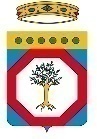 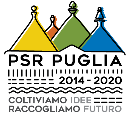 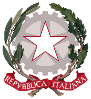 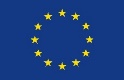 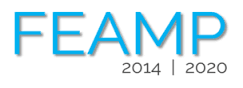 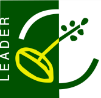 Il Piano di Azione Locale
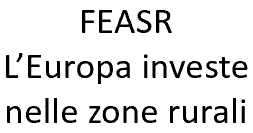 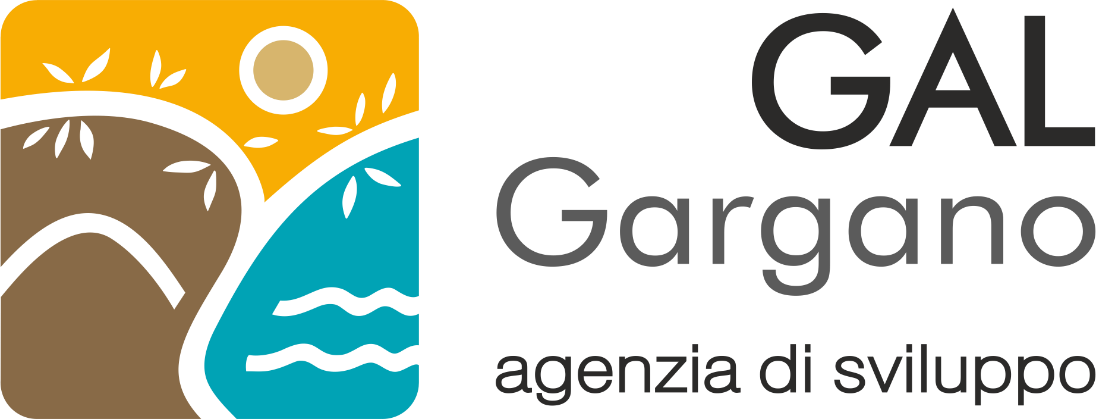 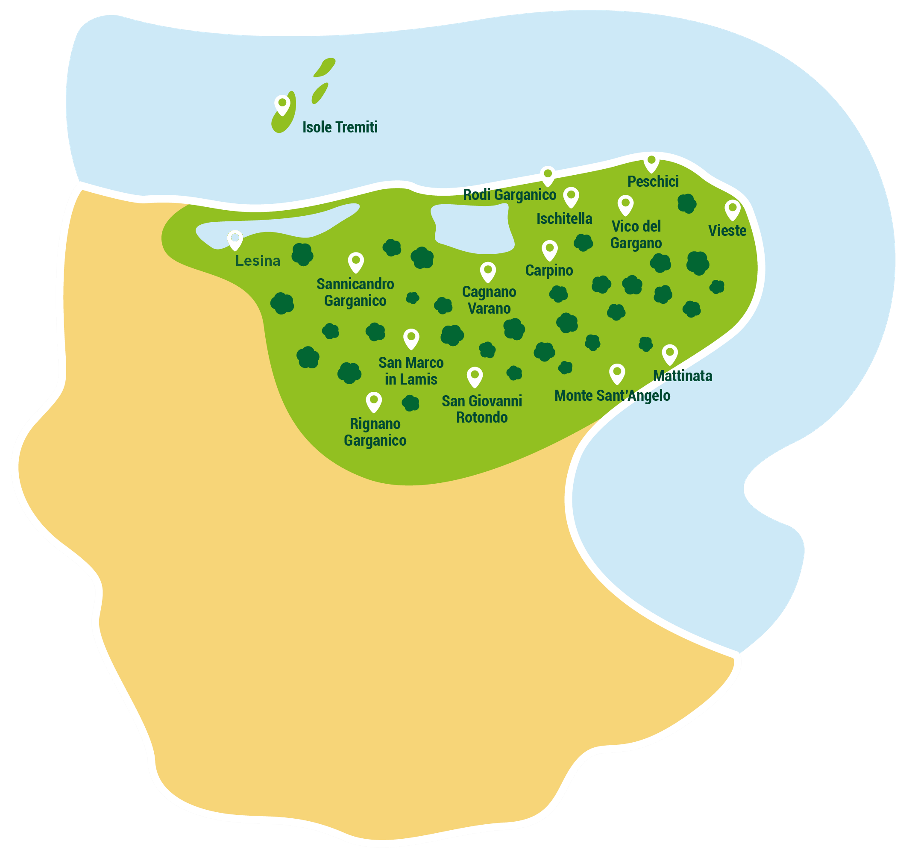 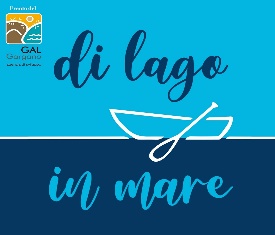 #FACCIAMOFUTURO
#INSIEMEALTERRITORIO
Isole Tremiti – 12/ 13 Luglio 2019
Il territorio del Gargano
L’area interessata dalla Strategia di Sviluppo Locale del Gruppo di Azione Locale Gargano Agenzia di Sviluppo soc. cons arl interessa 15 Comuni contigui di aree interne e costiere appartenenti alla Provincia di Foggia, ossia: Cagnano Varano, Carpino, Ischitella, Isole Tremiti, Lesina, Mattinata, Monte Sant'Angelo, Peschici, Rignano Garganico, Rodi Garganico, San Giovanni Rotondo, San Marco in Lamis, San Nicandro Garganico, Vico del Gargano e Vieste.

La superficie territoriale totale interessata dalla SSL è pari a 1.916,25 km². 
La popolazione totale è di 131.282 abitanti.
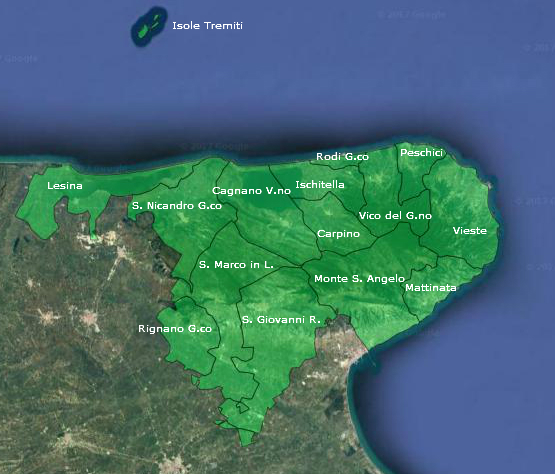 Un territorio che vanta numerose risorse dal potenziale inespresso che necessitano di una «strategia» di sviluppo con interventi mirati.
Il Piano di Azione Locale
Il Piano di Azione Locale (PAL) si basa sull’attuazione di una Strategia di Sviluppo Locale Plurifondo (SSL) e permette di descrivere le Azioni e gli Interventi previsti dal PSR PUGLIA 2014/2020 e dai Regolamenti Europei FEASR (Fondo Europeo Agricolo per lo Sviluppo Rurale) e FEAMP (Fondo Europeo per gli Affari Marittimi e per la Pesca).
OBIETTIVI
Garantire lo sviluppo sociale ed economico dei territori
Accrescere le opportunità di occupazione e di sviluppo di nuove imprese, 
Costituire e rafforzare i partenariati locali,
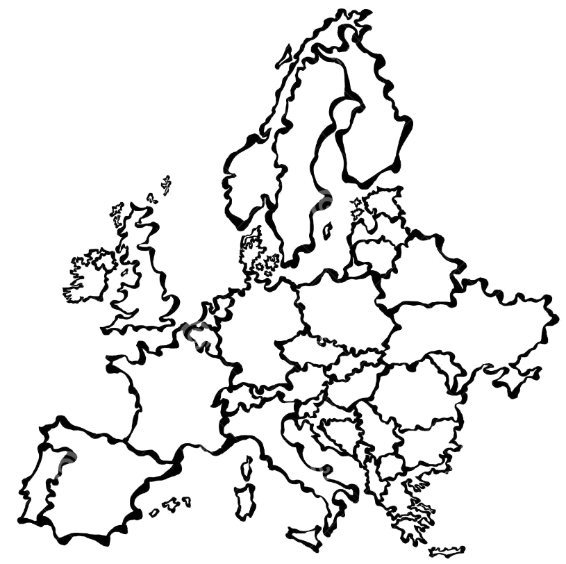 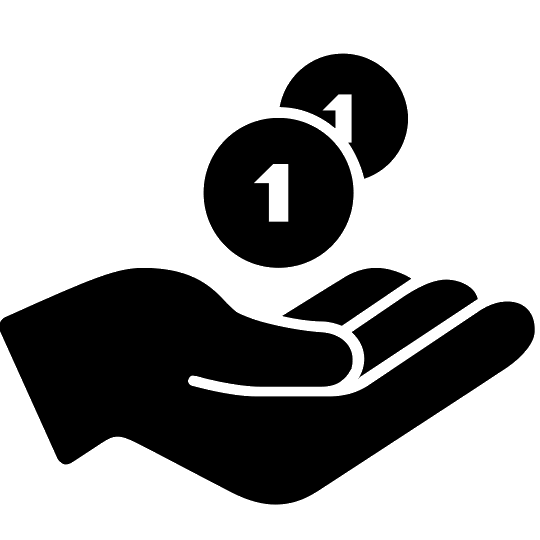 >>>>>>
I tematismi del  Piano di Azione Locale
AMBITO TEMATICO 1: VALORIZZAZIONE E GESTIONE DELLE RISORSE AMBIENTALI E NATURALI (tematismo prioritario)
Azione 1:  SISTEMA GARGANO MARE E MONTI

AMBITO TEMATICO 2: SVILUPPO E INNOVAZIONE DELLE FILIERE E DEI SISTEMI PRODUTTIVI LOCALI (agro-alimentari, artigianali, manifatturieri, produzioni ittiche).
Azione 2: GARGANO IMPATTO ZERO
Azione 3: RAFFORZAMENTO DELLE FILIERE
La Strategia di Sviluppo promossa dal GAL si basa sull’utilizzo di un approccio integrato dei due ambiti tematici
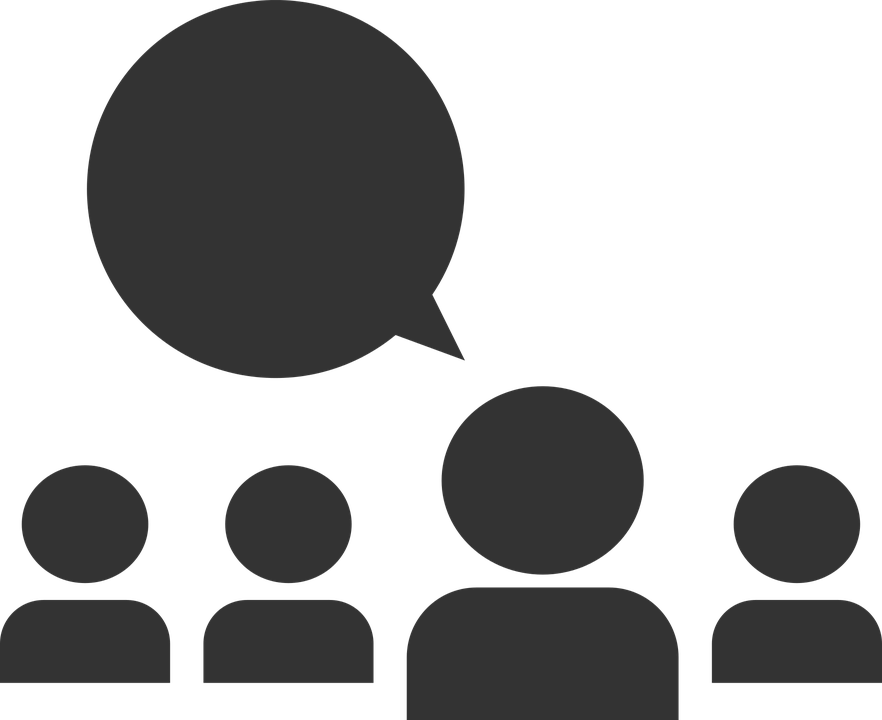 Gli Interventi del Piano di Azione Locale
BANDI ATTIVI
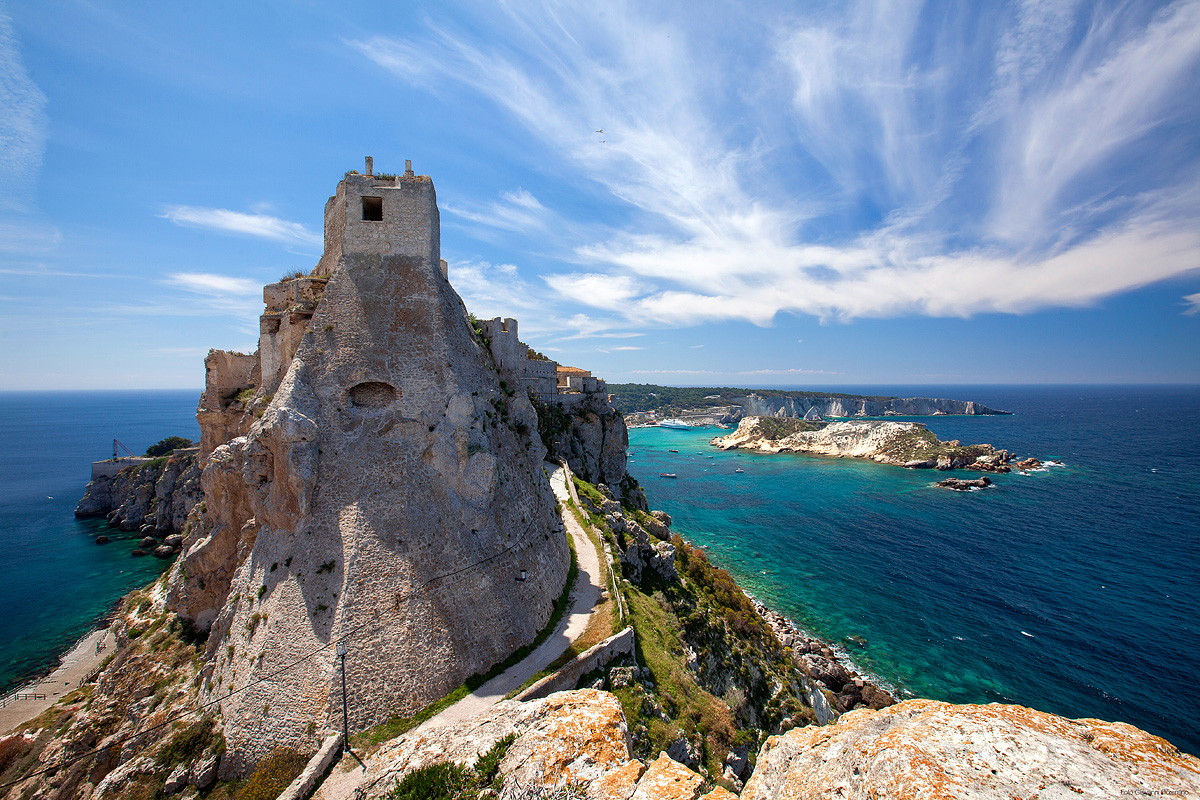 INTERVENTO 1.3: L’anello mancante: un piano d’azione garganico per l’economia 

circolare –FEASR – termine per la presentazione delle DDS 26/09/2019
L’intervento è finalizzato a sostenere la transizione delle imprese artigianali ed industriali verso un'economia efficiente in termini di risorse, promuovere la crescita verde, l'ecoinnovazione e la gestione delle prestazioni ambientali nel privato.


Dotazione Finanziaria : € 1.500.000,00 – Aliquota di sostegno 50% -Investimento massimo ammissibile € 70.000,00 contributo a fondo perduto € 35.000,00

Localizzazione: Comuni area GAL

Beneficiari: Soggetti privati che intendono avviare un’impresa extra-agricola, PMI e imprese non agricole già costituite come società di persone o società di capitali.
INTERVENTO 1.3 – AZIONI
Aiuti all’avviamento di imprese extra-agricole che utilizzano sottoprodotti di produzione o materiale riciclabile in una o più fasi di produzione;

sottoprodotto": qualsiasi sostanza od oggetto che soddisfa le condizioni di cui all’articolo 184-bis, comma 1, o che rispetta i criteri stabiliti in base all’articolo 184-bis, comma 2 del D. Lgs 205/2010  


Sostegno per le imprese che intendono introdurre azioni volte al miglioramento dell’efficienza energetica;


Sostegno alla realizzazione di piani aziendali volti a ridurre il 30% degli scarti aziendali;
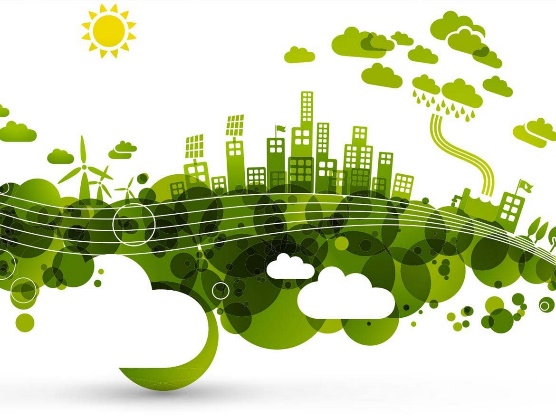 INTERVENTO 1.3: AZIONI
Sostegno alle imprese che intendono attivare sistemi di controllo per il monitoraggio dell’impatto ambientale attraverso il Life Cycle Assessment (LCA) e Carbon Footprint, impegnandosi a ridurre l’impatto della propria attività del 20% in cinque anni;

Sostegno alle imprese di agro-artigianato che utilizzano sottoprodotti dell’agricoltura per produrre beni e servizi diversi da quelli agricoli.
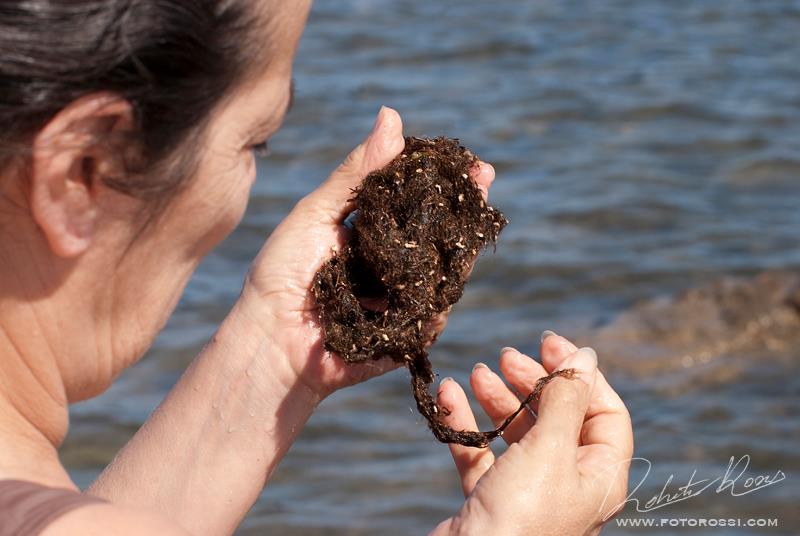 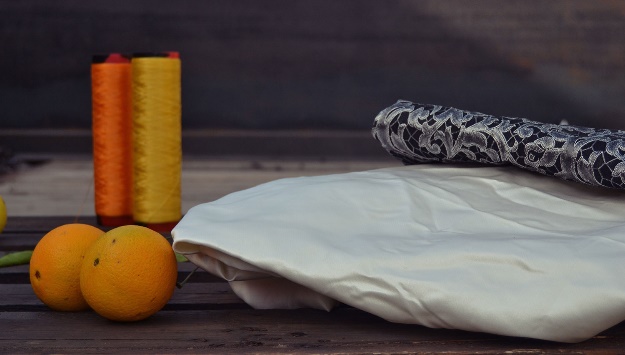 INTERVENTO 1.3: Costi ammissibili
Investimenti per adeguamento, rifunzionalizzazione e/o miglioramento di beni immobili (opere edili quali ammodernamento ed adeguamento funzionale di immobili preesistenti destinati allo svolgimento delle attività, ivi compresi modesti ampliamenti limitati a vani tecnici e servizi nel rispetto degli strumenti urbanistici vigenti)

Acquisto di nuovi macchinari e attrezzature;
 

Acquisto supporti informatici;


Spese generali nei limiti del 10%.
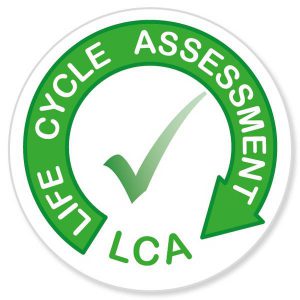 INTERVENTO 2.6: Sentieri di incontro – FEASR

Termine per la presentazione delle DDS 12/09/2019
L’intervento attraverso il sostegno all’adeguamento e recupero della rete dei sentieri realizzati ed esistenti e la realizzazione di strutture leggere per l’accoglienza e l’informazione, persegue le seguenti finalità:

a) salvaguardare e valorizzare la rete antica dei sentieri definita dalle percorrenze storiche, dai percorsi dei pellegrini, dagli scambi commerciali e dalla tradizionale attività agro-pastorale ancora presente;
b) far conoscere un territorio ricco di beni naturalistici, geologici, culturali, archeologici, antropologici;
c) educare i giovani ad un rapporto più attivo col territorio anche con l’utilizzazione di specifica cartellonistica finalizzata all’interpretazione del paesaggio;
d) realizzare un'idonea e funzionale segnaletica finalizzata anche all’interpretazione naturalistica e per la frequentazione in sicurezza delle aree naturali (con riferimento soprattutto all'escursionista occasionale, ai gruppi e a chi non conosce a fondo il territorio).


Dotazione Finanziaria: € 1.050.000,00 
Aliquota di sostegno 100%  
Investimento massimo ammissibile  200.000,00


Beneficiari: Partenariati di almeno 2 comuni
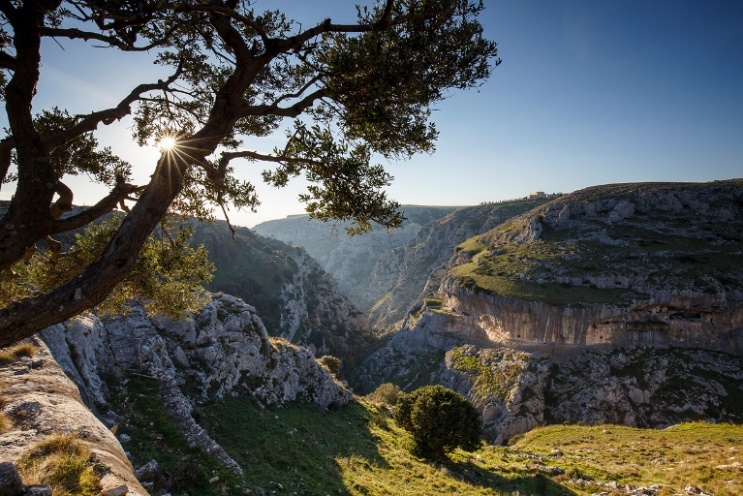 INTERVENTO 2.6:Sentieri di incontro – COSTI AMMISSIBILI
1) Spese per la ristrutturazione, ammodernamento e ampliamento di elementi di viabilità rurale e dei sentieri; 
2) Attrezzature, strumentazioni, arredo strettamente connesse alla realizzazione e implementazione delle strutture di  accoglienza e informazione, quali:
	2.1 tabellonistica riportante le descrizioni delle principali emergenze naturalistiche, geologiche, 	storiche e delle realtà produttive tradizionali presenti. Spese ammissibili nel limite del 5% 	del totale investimento;
	2.2 piattaforme di appoggio; 
	2.3 aree belvedere;
  	2.4 aree attrezzate;
3) IVA nel rispetto di quanto disposto dal Reg. (UE) n. 1303/2013 [art. 37 co. 11];
4) spese generali se collegate alle voci di spesa suddette, a norma dell’articolo 45 paragrafo 2 lettera c) del Reg. 1305/2013, sono ammissibili nel limite del 10% della spesa ammessa a finanziamento, tra cui:
	4.1 compensi per consulenze in materia di sostenibilità ambientale ed economica inclusi gli studi 	di fattibilità;
	4.2 onorari di tecnici agricoli, architetti, ingegneri iscritti negli appositi albi professionali e 	consulenti.
>>>>>>
Intervento 2.2 - Promuovere la diversificazione e nuove forme di reddito nel settore della pesca e acquacoltura: Interventi per la vendita, la conservazione e la commercializzazione dei prodotti ittici  – FEAMP - Termine per la presentazione delle DDS 6 agosto 2019
Beneficiari: Imprenditori ittici che praticano l’attività di pesca professionale e che abbiano l’imbarcazione porto base nel territorio FEAMP (tutti esclusi Rignano Garganico, San Giovanni Rotondo, San Marco in Lamis).


Dotazione Finanziaria:  € 450.000 – Intensità dell’aiuto pubblico 50% - 80% per Interventi connessi alla pesca costiera artigianale* 
(*Per pesca costiera artigianale si intende la pesca praticata da pescherecci con lft inferiore a 12 mt. che non utilizzano gli attrezzi da pesca trainati elencati nella tab. 3 dell’allegato 1 del Reg. (CE) n. 26/2004 (cfr. art. 3, par. 2, punto 14 del Reg. UE n. 508/2014).


PROGETTI: tra € 10.000 e € 100.000 per un massimo del 80% di contributo pubblico.

Nei 5 anni successivi i beneficiari all’erogazione del saldo  i beneficiari  dovranno:

1. svolgere l’attività e mantenere la propria imbarcazione iscritta alle competenti attività marittime dell’area FEAMP del GAL.
2. In caso di INTERVENTI INFRASTRUTTURALI, garantire la conduzione dell’attività per almeno 5 anni successivi al termine della programmazione e l’immobile dovrà restare vincolato come da disposizione procedurali dell’ADG, avente per oggetto «periodo di non alienabilità e vincoli di destinazione».
Obiettivi intervento 2.2
promuovere la diversificazione e nuove forme di reddito nel settore della pesca e acquacoltura 
finanziare interventi per la vendita diretta eliminando gli intermediari tra produttore e consumatore, per la trasformazione e piccola ristorazione
finanziare investimenti volti  alla creazione di infrastrutture, strutture e servizi per la tracciabilità dei prodotti ittici
Favorire il ricambio generazionale  l’occupazione DEI GIOVANI, soprattutto delle DONNE
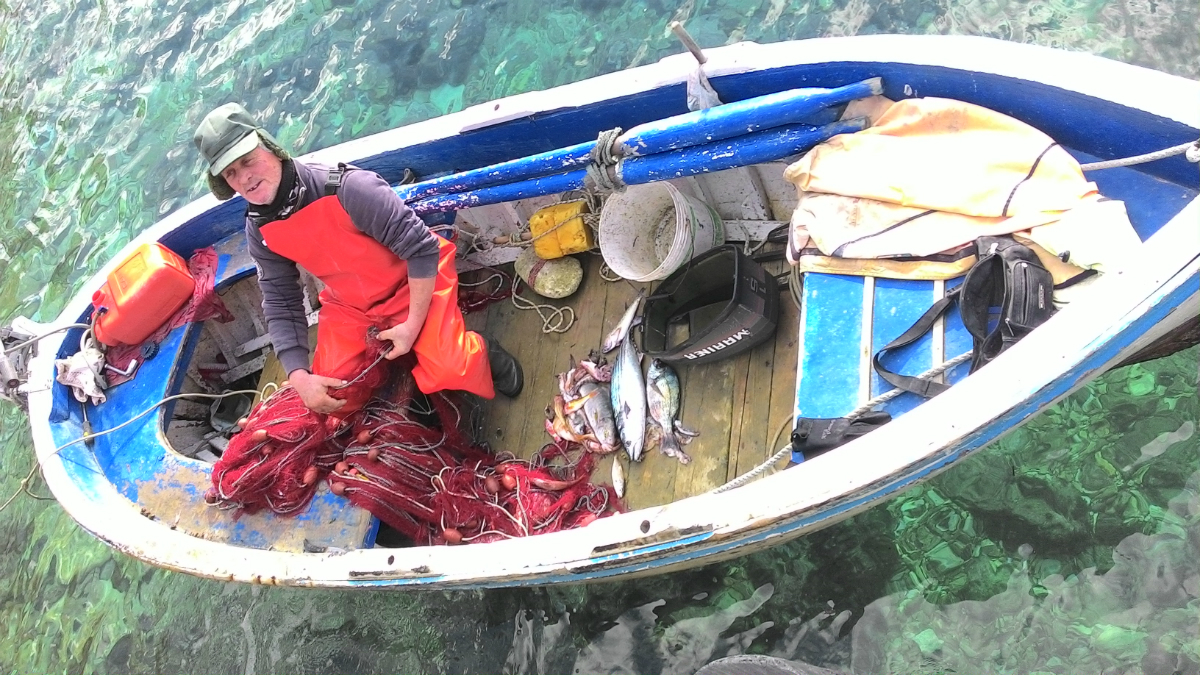 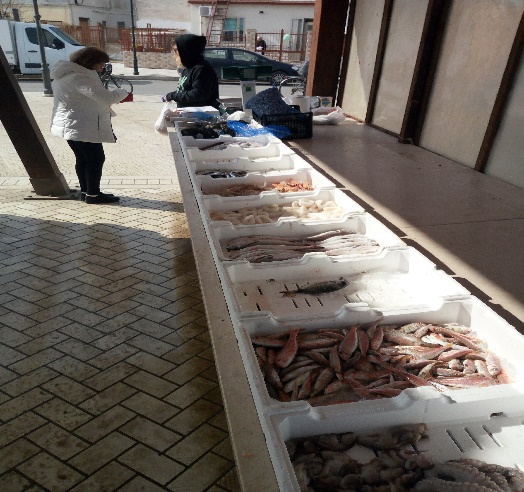 >>>>>>
Intervento 2.2 - SPESE AMMISSIBILI:
Ristrutturazione, adeguamento e/o allestimento di immobili destinati alla vendita diretta; 

Acquisto e/o allestimento di strutture mobili da utilizzare come punti di vendita diretta (es. banchi, chioschi, etc.);

Acquisto di macchinari, attrezzature per la lavorazione, la prima trasformazione, conservazione, confezionamento, etichettatura e commercializzazione dei prodotti ittici venduti direttamente, incluse quelle per il trattamento degli scarti;

Spese per il miglioramento delle condizioni di igiene e sanitarie, delle condizioni ambientali, anche attraverso l’adozione di innovazioni tecnologiche;

Spese per l’adeguamento di automezzi specializzati per le consegne a domicilio dei prodotti ittici, fornitura e posa in opera di cassoni coibentati e spese strettamente inerenti l’acquisto dei sistemi di refrigeramento delle celle frigorifere per i prodotti ittici - per i quali non si può interrompere la catena del freddo - esclusa la motrice (autoveicolo e autocarro)
>>>>>>
Intervento 2.2 - SPESE AMMISSIBILI
Acquisto di un automezzo dotato di coibentazione e gruppo frigorifero, non amovibili dalla motrice; 

Spese per l’acquisto di arredi ed attrezzature, per lo svolgimento di attività di piccola ristorazione, degustazione e somministrazione di prodotti ittici;

Acquisto di hardware e software finalizzati all’adozione di tecnologie di informazione e comunicazione (TIC) collegate al commercio elettronico dei prodotti ittici (vendita on line);

Creazione e/o implementazione di siti internet dedicati al commercio elettronico (vendita on line) dei prodotti ittici;

Attività di marketing e/o materiale pubblicitario (es. brochure, flyer, biglietti da visita, roll-up, banner e gadget vari, strettamente inerenti la promozione e comunicazione dell’attività di vendita), nel limite massimo del 30% dell’importo totale del Progetto;

Consulenze di tipo specifico e/o specialistico;

Spese generai nel limite del 12% del costo totale del progetto
INTERVENTI PER UNA COMMERCIALIZZAZIONE 2.0
Gargano mari e monti: contesti sociali e ambientali per lo sviluppo e la commercializzazione dei prodotti dell’acquacoltura e della piccola pesca artigianale e lagunare
>>>>>>
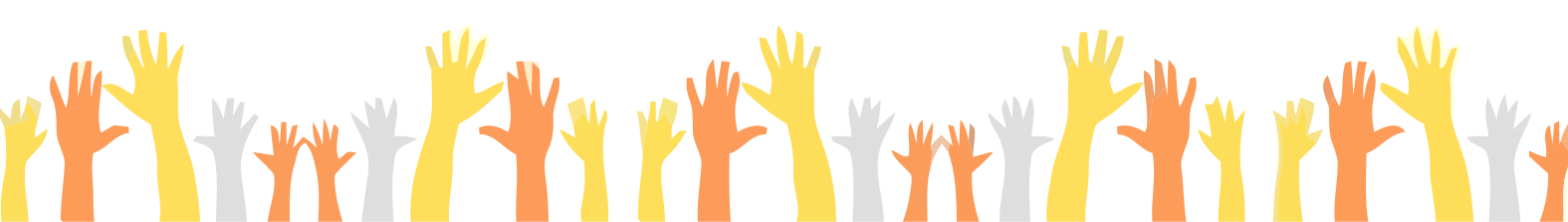 Grazie per l’attenzione 

Segui il GAL Gargano Agenzia di Sviluppo su

Facebook / Twitter / Instagram

Sito ufficiale
www.galgargano.com


Telefono
0884 564164 / 0884 568245
E-mail
 agenziadisviluppo@galgargano.com
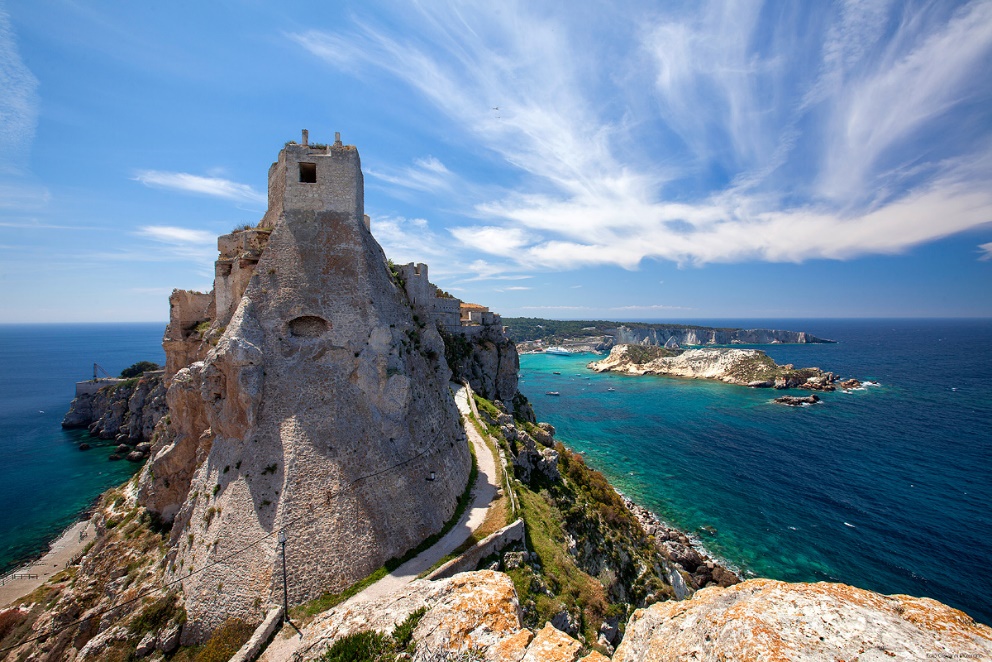 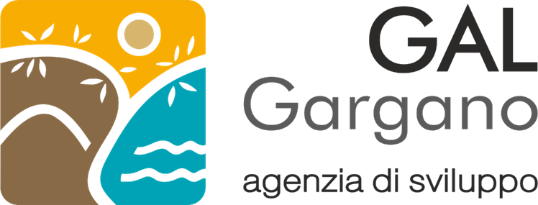 #FACCIAMOFUTURO
#INSIEMEALTERRITORIO